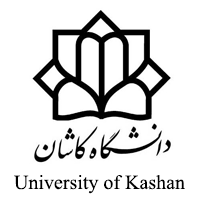 پشته و صف
سید مهدی وحیدی پور

با تشکر از دکتر جواد سلیمی
دانشگاه کاشان- دانشکده مهندسی برق و کامپیوتر
پشته ها و صف ها
پشته ها به عنوان يک نوع داده مجرد
صف ها به عنوان يک نوع داده مجرد
چند کاربرد از پشته 
تطبيق پرانتزهاي يک عبارت
بازي Maze
ارزيابي عبارات
تبديل عبارتهاي ميانوندي به پسوندي
دانشگاه کاشان- دانشکده مهندسی برق و کامپیوتر
2
پشته
پشته ها حالت خاصي از ليست هاي مرتب شده مي باشند که جايگذاري و حذف از يک سمت آن که top (بالا) ناميده مي شود ، صورت مي گيرد.
پشته يک ليست LIFO (Last-In-First-Out) نيز ناميده مي شود.
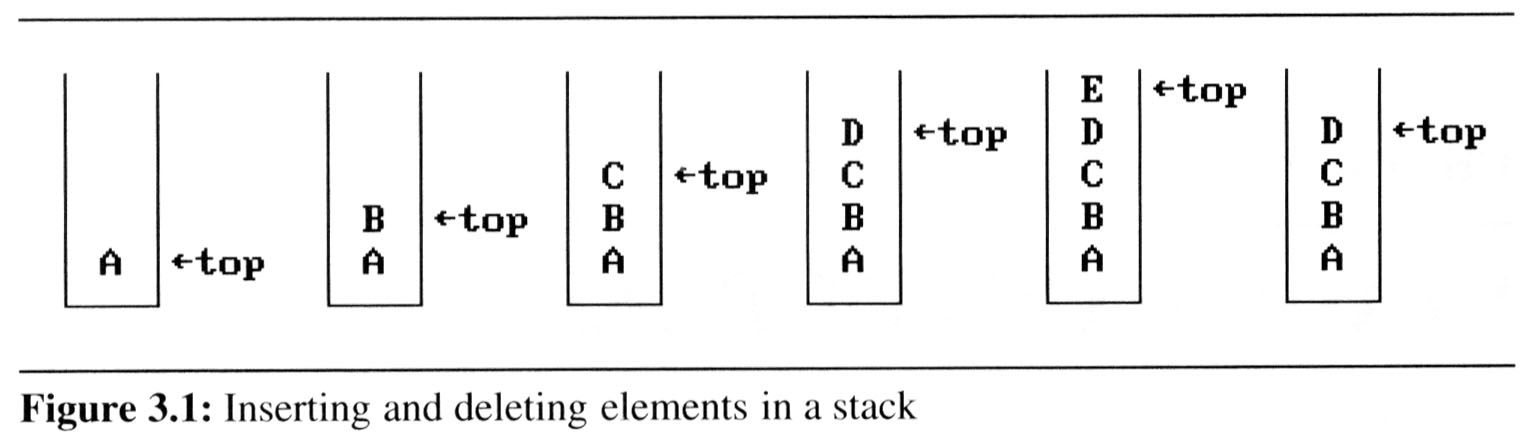 C
Top
Top
B
A
Top
دانشگاه کاشان- دانشکده مهندسی برق و کامپیوتر
top
F
top
E
E
D
D
C
C
B
B
bottom
bottom
A
A
در پشته اي مانند		    ، 	   عنصر پاييني و	      عنصر بالايي مي باشد.
پشته
دانشگاه کاشان- دانشکده مهندسی برق و کامپیوتر
پشته ها به عنوان يک نوع داده مجرد
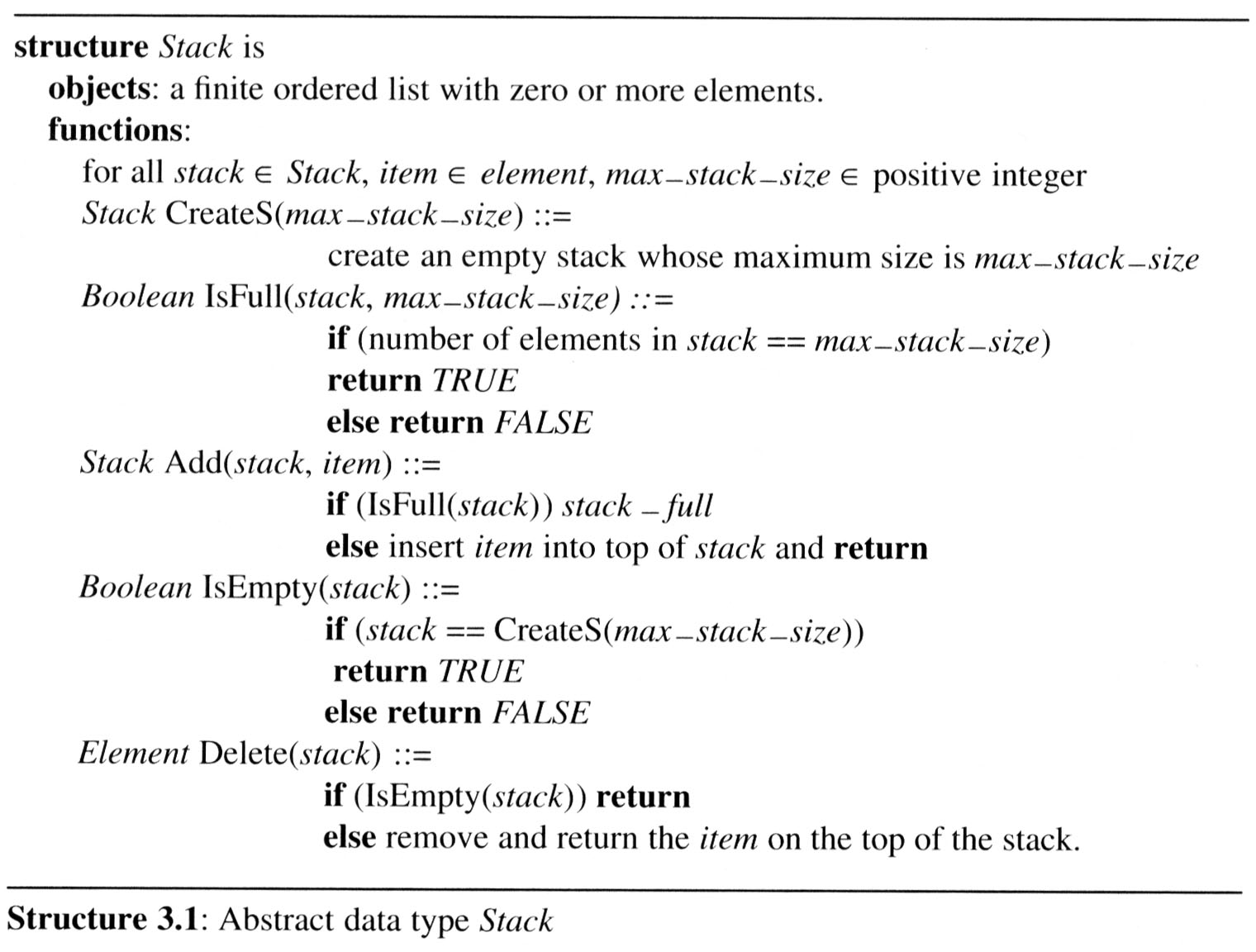 پشته ها به عنوان يک نوع داده مجرد
پياده سازي: با کمک ارايه
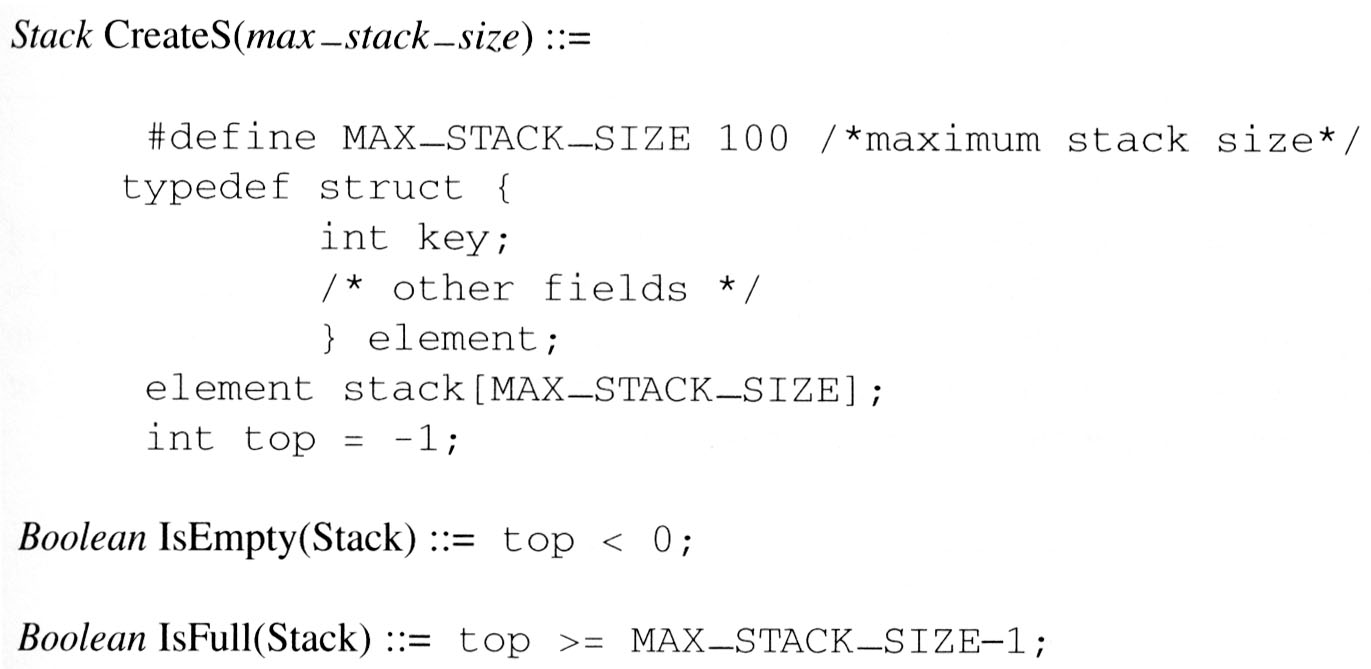 پشته ها به عنوان يک نوع داده مجرد
stack
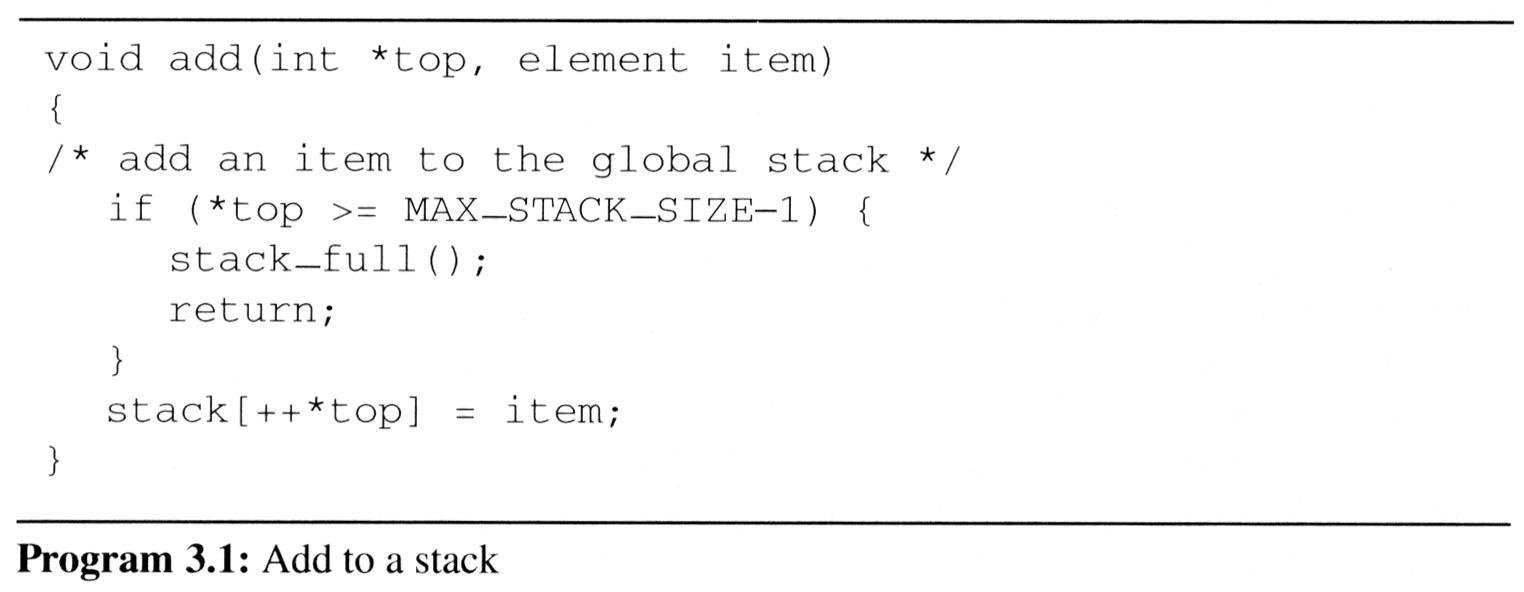 item
Top
stack
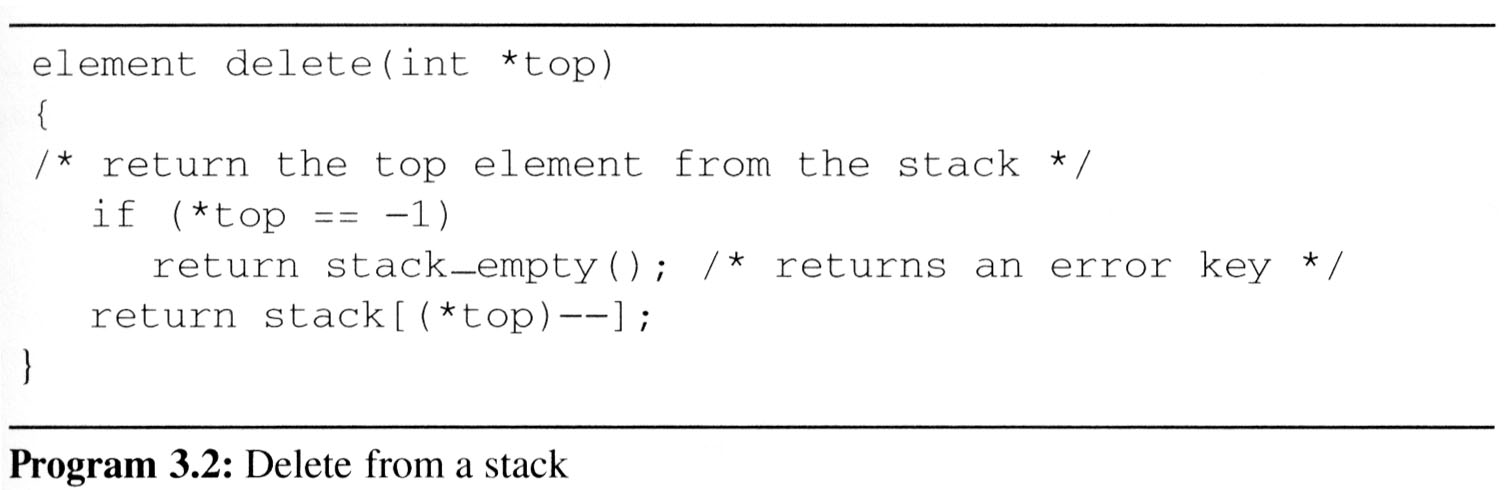 Top
item
[Speaker Notes: راحت ترين روش پياده سازي اين ADT ، استفاده از يک آرايه يک بعدي به نام stack[MAX_STACK_SIZE] است که [MAX_STACK_SIZE] حداکثر تعداد عناصر آرايه مي باشد. 
اولين يا پايين ترين عنصر پشته درstack[0] ذخيره ، دومي در stack[1] و i امين عنصر در stack[i-1] ذخيره مي گردد.همراه با آرايه ، يک متغير به نام top وجود دارد که به عنصر بالايي پشته اشاره مي کند. در ابتدا به top مقدار 1- داده مي شود که نشان دهنده يک پشته خالي است.]
صف
صفها حالت خاصي از ليست هاي مرتب شده مي باشند که جايگذاري از يک سمت آن که front (ابتدا) ناميده مي شود و حذف از سمت ديگر که rear (انتها) ناميده مي شود صورت مي گيرد.
صف يک ليست FIFO (First-In-First-Out) نيز ناميده مي شود.
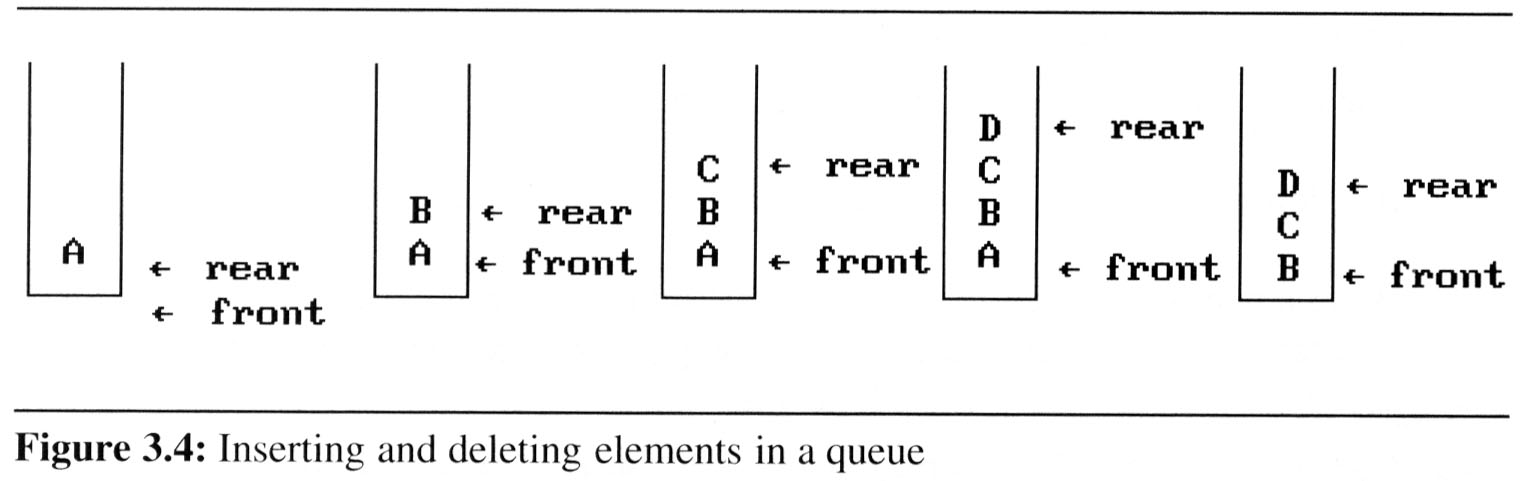 C
Rear
Rear
B
Front
A
Front
دانشگاه کاشان- دانشکده مهندسی برق و کامپیوتر
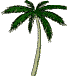 Bus Stop
صف اتوبوس
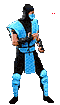 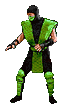 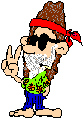 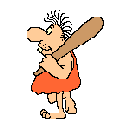 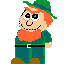 front
rear
rear
rear
rear
rear
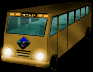 دانشگاه کاشان- دانشکده مهندسی برق و کامپیوتر
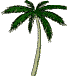 Bus Stop
صف اتوبوس
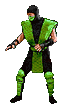 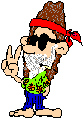 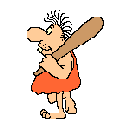 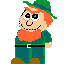 front
rear
rear
rear
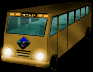 دانشگاه کاشان- دانشکده مهندسی برق و کامپیوتر
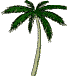 Bus Stop
صف اتوبوس
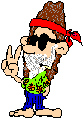 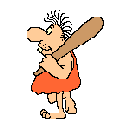 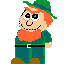 front
rear
rear
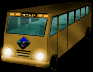 دانشگاه کاشان- دانشکده مهندسی برق و کامپیوتر
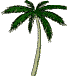 Bus Stop
صف اتوبوس
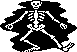 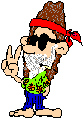 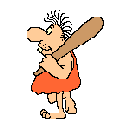 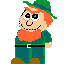 front
rear
rear
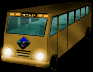 دانشگاه کاشان- دانشکده مهندسی برق و کامپیوتر
صف ها به عنوان يک نوع داده مجرد
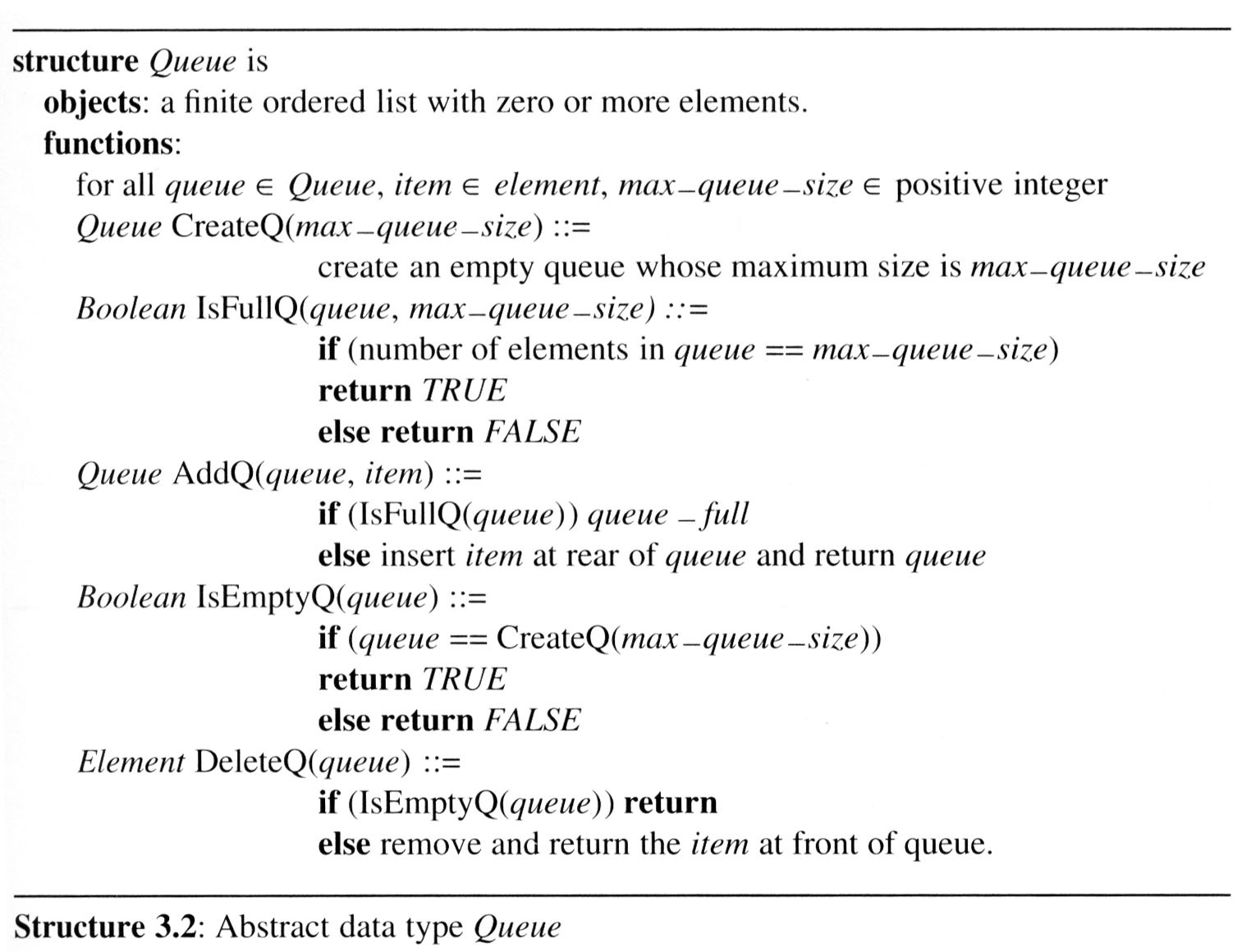 صف ها به عنوان يک نوع داده مجرد
پياده سازي: با کمک آرايه يک بعدي و دو متغير front  و rear
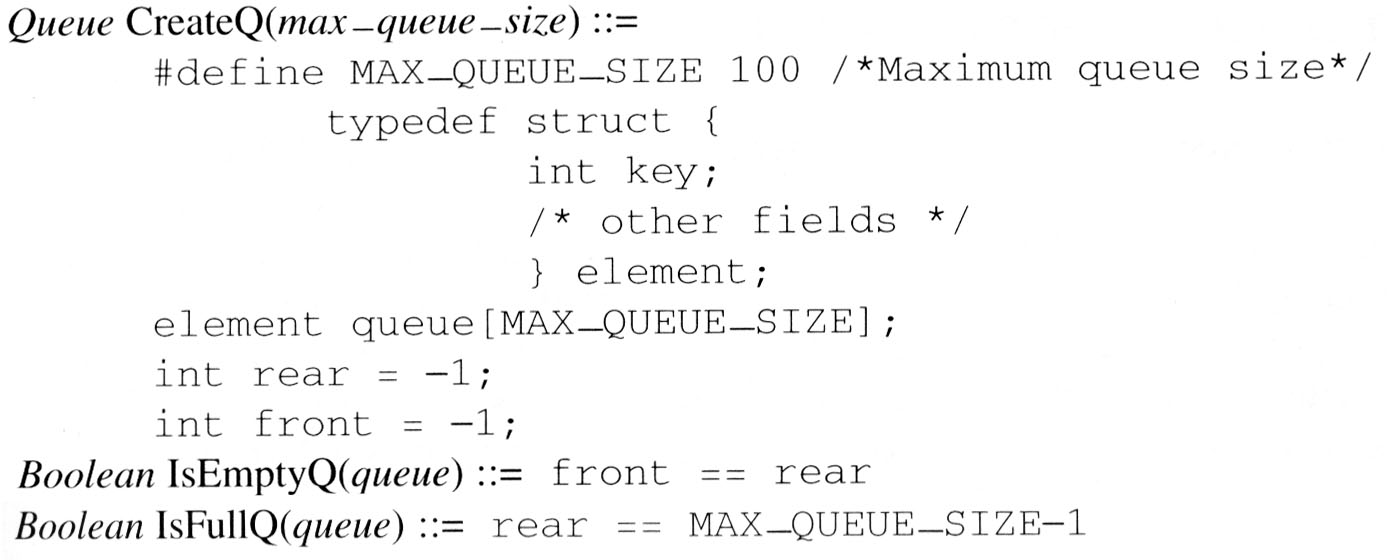 دانشگاه کاشان- دانشکده مهندسی برق و کامپیوتر
صف ها به عنوان يک نوع داده مجرد
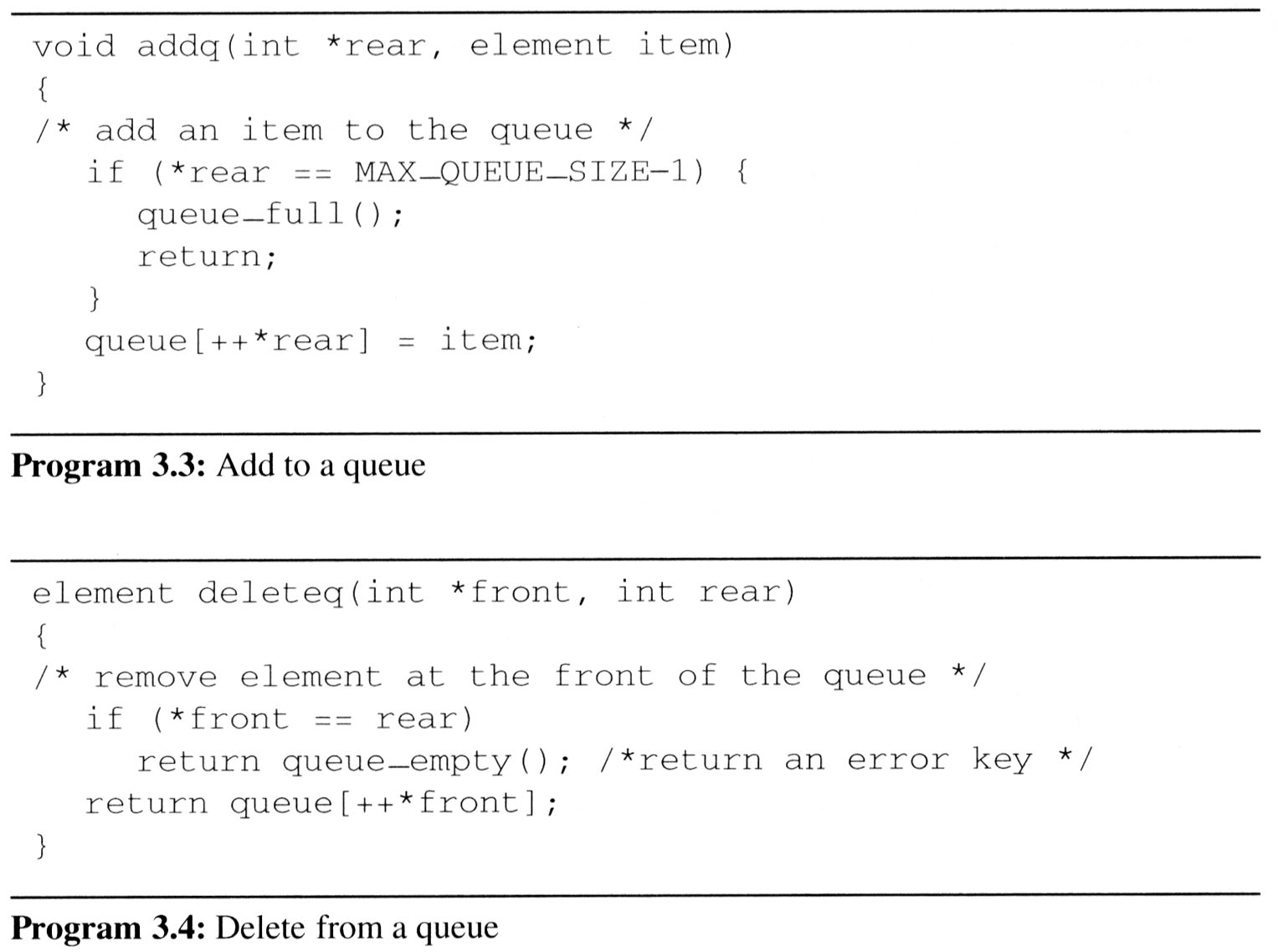 دانشگاه کاشان- دانشکده مهندسی برق و کامپیوتر
صف ها به عنوان يک نوع داده مجرد
مشکل ممکن است با وجود آنکه در صف جاي خالي وجود دارد IsFullQ  برابر true شود.
مثال




صف به تدريج به سمت راست شيفت پيدا مي کند
در اين حالت queue_full بايد تمام صف را به چپ شيفت دهد به گونه اي که عنصر اول صف در مکان صفر ارايه قرار گيرد front برابر -1 و rear  به صورت مناسب تصحيح شود. 
شيفت زمان گير  پيچيدگي زماني queue_full  برابر O(MAX_QUEUE_SIZE)
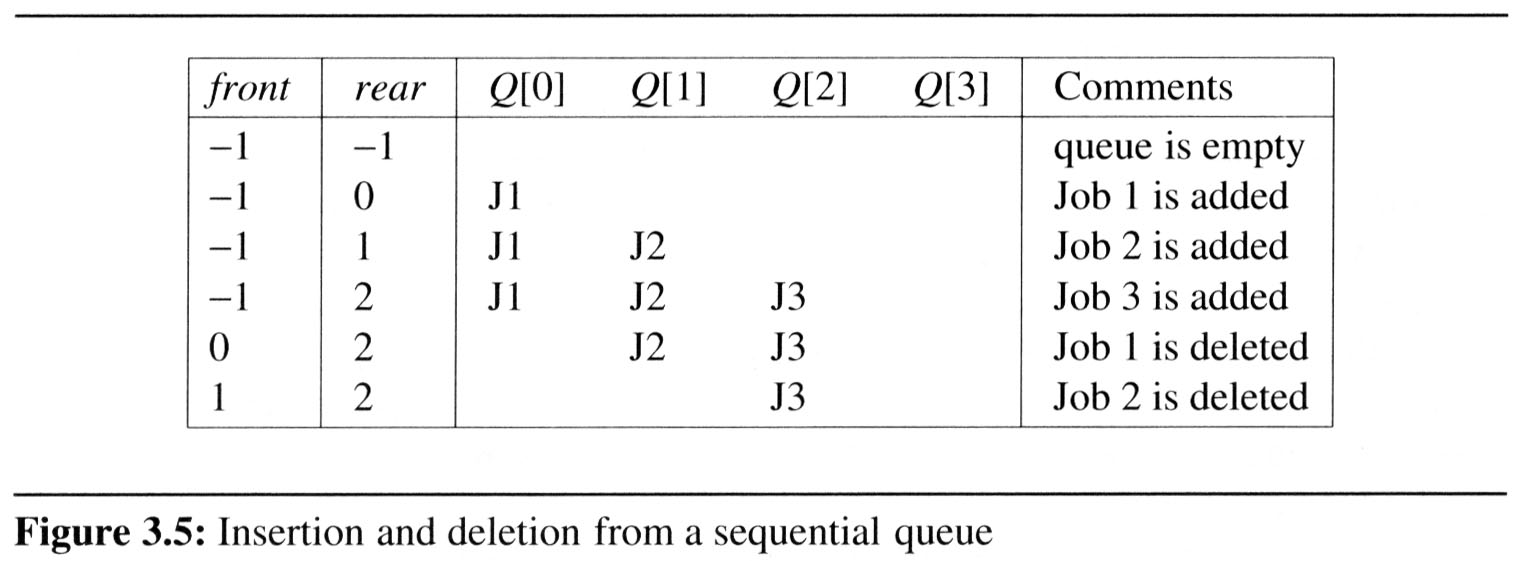 دانشگاه کاشان- دانشکده مهندسی برق و کامپیوتر